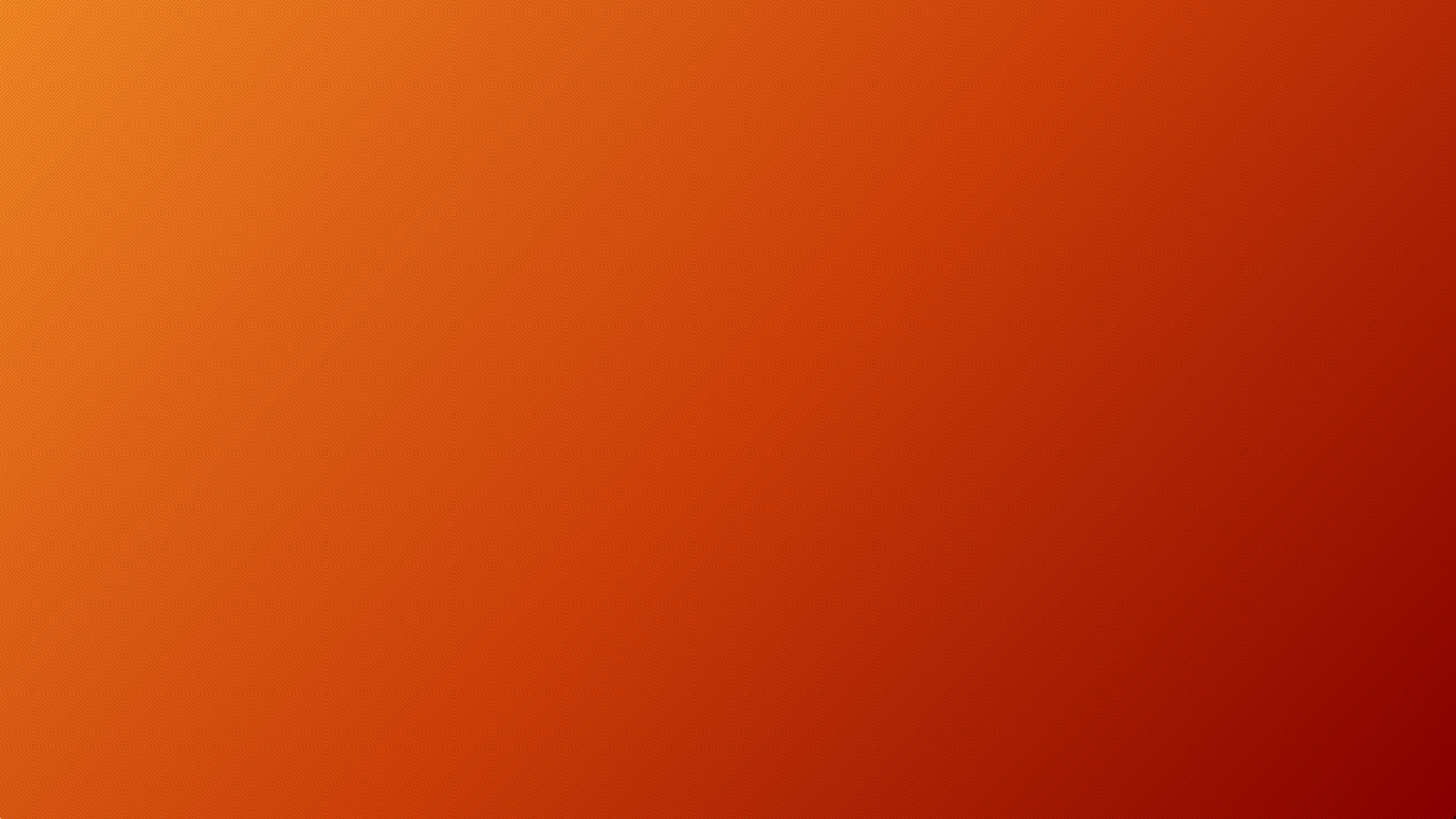 CAROTENOIDS  ANTIOXIDANT MECHANISM & BIOAVAILABILITY
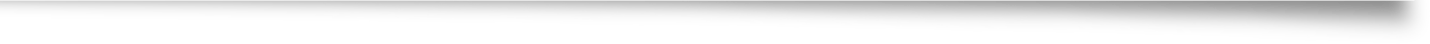 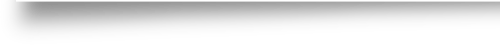 Presented By :- Sangeeta Balyan
MS Food Science & Technology
Introduction
Carotenoids are organic pigments that are produced by plants, algae, and some species of bacteria and are responsible for many of the red, orange, and yellow colors of fruits, flowers, and plant leaves. They are among the most common natural pigments, with over 600 different compounds characterized 

Carotenoids are the precursor of Vitamin A & are powerful antioxidants that
helps in preventing some form of cancer and heart disease.

Carotenoids are produced from fats & other basic organic metabolic building  blocks found in Plants & Photosynthetic bacteria.

Major food sources are Carrots, Sweet Potato, Dark leafy greens  especially broccoli & spinach , Tomato, Pumpkin, Palm oil & fruits  like apricot, Papaya & Mango.
Most Carotenoids are oil soluble.
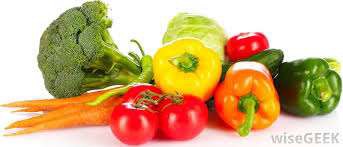 Carotenoids Chemistry
Carotenoids are a class of hydrocarbon compounds consisting of 40 carbon atoms (tetraterpenes), with a structure characterized by an extensive conjugated double- bond system that determines the color (it serves as a light-absorbing chromophore)As the number of conjugated double-bond increases, color changes from pale yellow, to orange, to red.

Carotenoids are usually lipophilic due to the presence of long unsaturated aliphatic chains as in some fatty acids. 

The general structure of the carotenoid is a polyene chain consisting of double bonds and possibly terminating in rings. 

This structure of conjugated double bonds leads to a high reducing potential, or the ability to transfer electrons throughout the molecule
Classification of Carotenoids
CAROTENES

Oxygen free Carotenoids which  contains only carbon &  Hydrogen.
Readily soluble in petroleum  Ether & hexane.
Found in carrots, Apricots &  gives bright orange colour.
E.g Lycopene, β Carotene
XANTHOPHYLLS
Contains 1 or more O2 atoms  and functions like hydroxy,  epoxy, keto, carboxy and  methoxy groups.
Dissolve best in Methanol &  Ethanol.
Generally yellow in colour.
E.g Lutein, Zeaxanthin
Structures of common Carotenoids
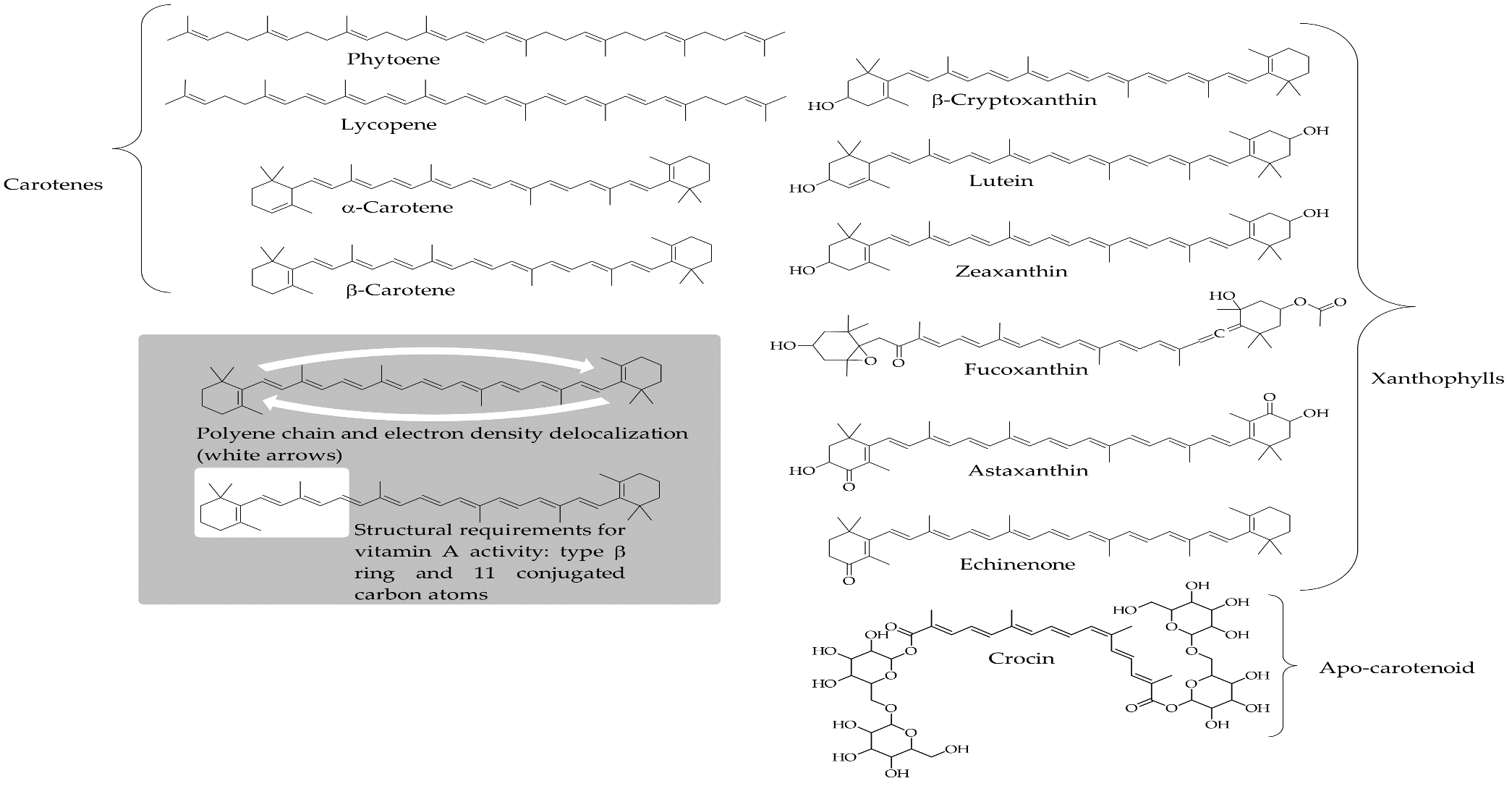 Quench  singlet  electron
Properties  of  carotenoids
Easily  isomerizes  & oxidized
Lipophilic,  insoluble in  water
Bind to  hydrophobic  surfaces
Mechanism of action of carotenoids
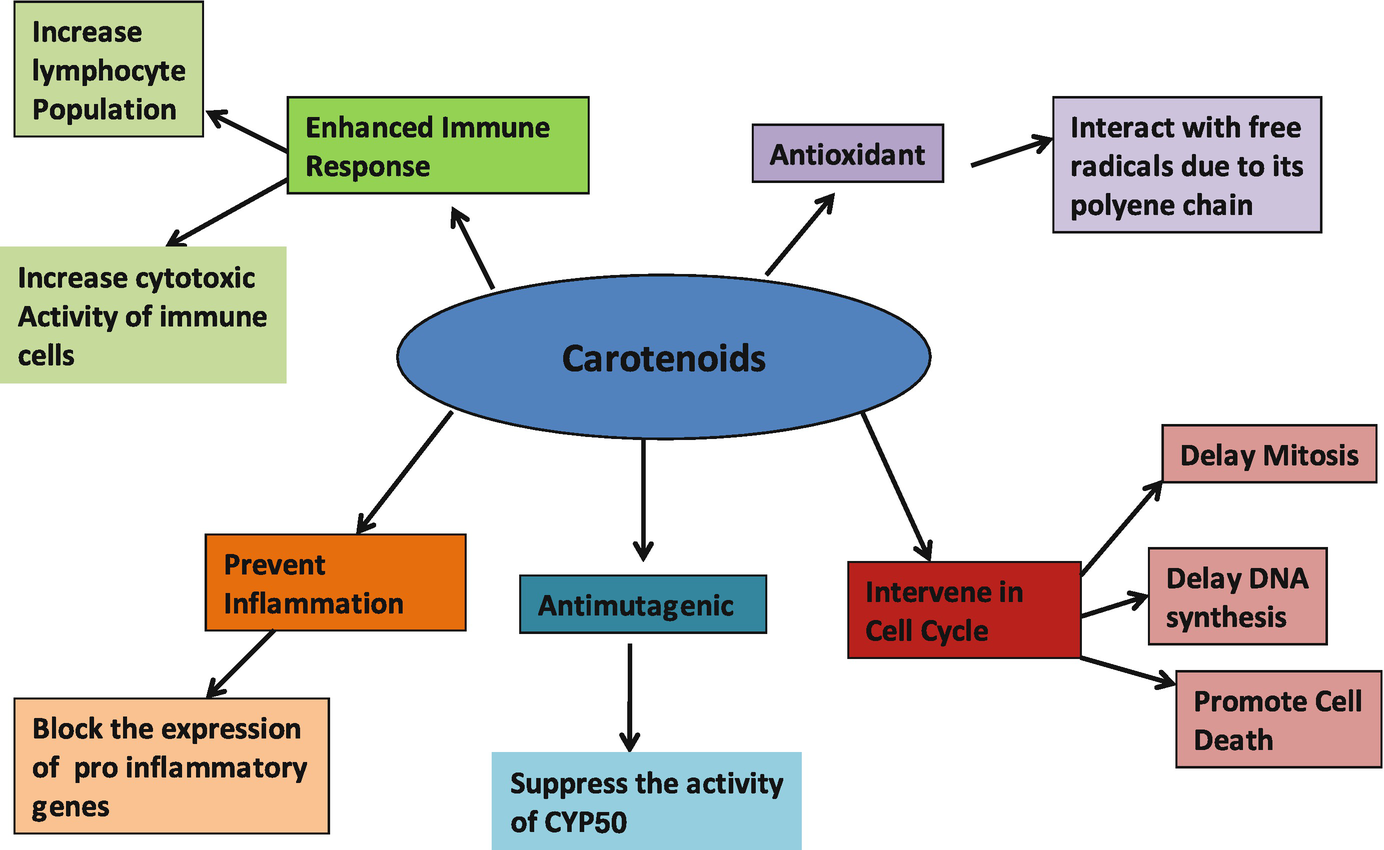 What are Antioxidants ?
Antioxidants are substances that can prevent or slow damage to cells caused by free radicals, unstable molecules that the body produces as a reaction to environmental and other pressures
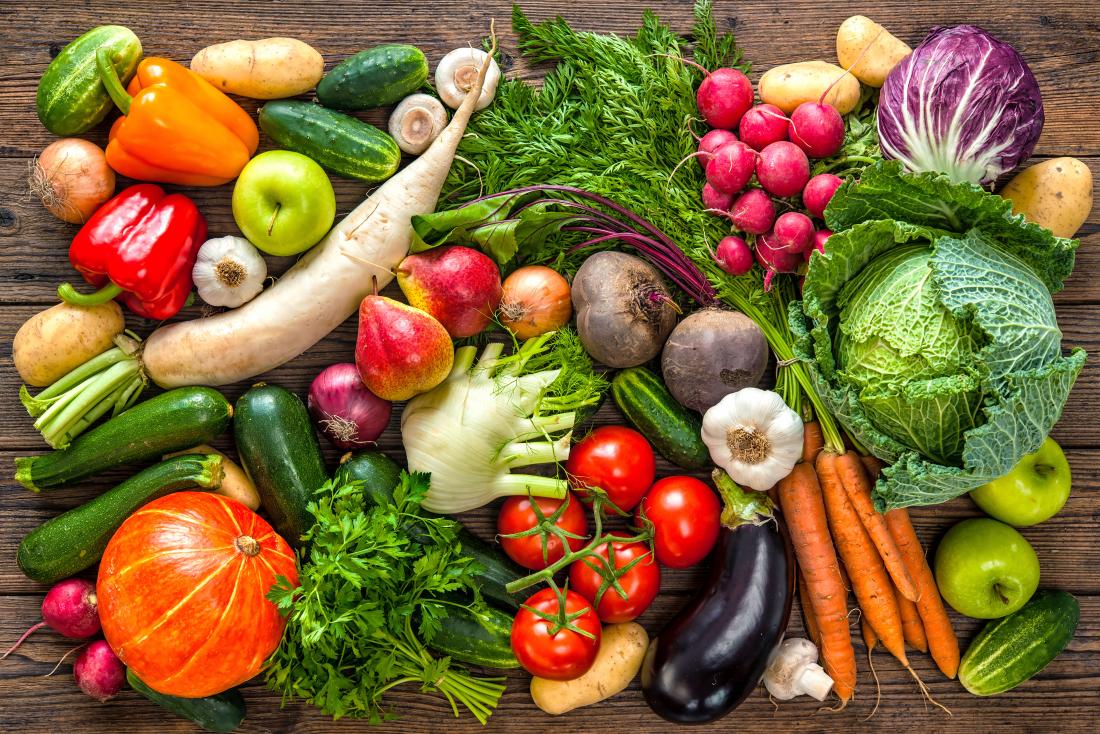 Carotenoids as Antioxidant
Carotenoids are one of the major groups of antioxidants found in fruits and vegetables. The polyene chain is the structural feature that determines the chemical reactivity of carotenoids toward free radicals, then its antioxidant properties. 

The “core” structural element of carotenoids is a polyene backbone consisting of a series of conjugated C=C bonds. This feature is primarily responsible for both their pigmenting properties and the ability of many of these compounds to interact with free radicals and singlet oxygen and therefore act as effective antioxidants.
Mechanisms of the antioxidant action exerted by carotenoid pigments in different processes.
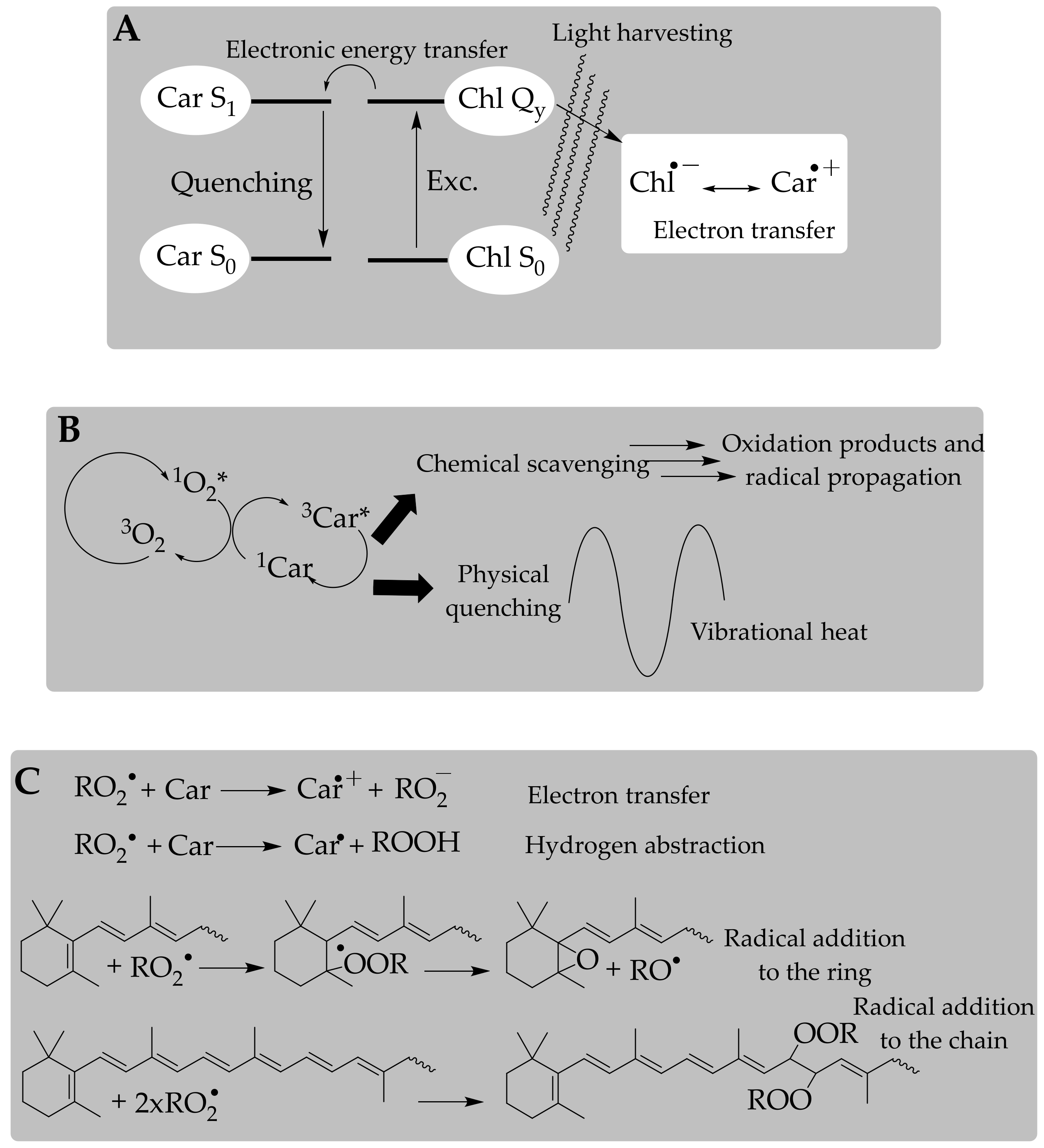 A). The electron transfer from the characteristic conjugated polyenoic chain of carotenoids to chlorophylls
B). Physical quenching of singlet oxygen
C). Electron transfer, hydrogen abstraction, and radical addition in the antioxidant activity against peroxyl radicals
( Galvez et al,2020)
Bio accessibility & Bioavailability and in Human Body
“Bio accessibility” is a digestive process to release carotenoids from the food matrix and consider being most crucial step to support carotenoids bioavailability at enterocyte levels.

Bioavailability is defined as “the fraction of an ingested nutrient that is available for utilization in normal physiological functions or for storage”. 


Bio efficacy is the efficiency of ingested carotenoids that are made available as such or converted to active form of metabolite for executing desired function in the body


There is several factors that influence Crts bioavailability, absorption, breakdown, transport and storage,Carotenoids are lipids soluble, its bioavailability is extremely low, further it may interfere with various dietary and physiological factors
Effects of Processing & Cooking
Dehydration
Dehydration results in severe degradation & isomerisation of Carotenoids  specially if the dried vegetables are kept unprotected from light & Air.
Discoloration of Dried vegetable is promoted by high temperature.
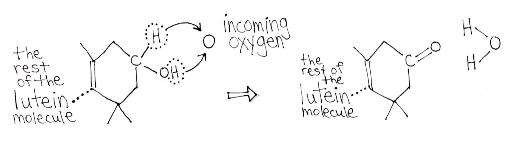 Losses incurred during STORAGE
Storage at 7-20°C for 16-43 days causes a substantial decrease in  total carotenoid content even when fruits are ripened at optimal  temperatures.
Losses in α, β carotene and lutein increases in carrots as storage  temp increases above 4°C.
Both sweet pepper and parsley loose over 20% of their total  carotenoid content at cold room storage (7°C) for 9 days.
Indian Tuber shows irregular behaviour as its Carotenoids content  increases with storage at 4°C & 25-30°C but decreases with 15-  20°C.
THANK YOU
QUESTIONS ?